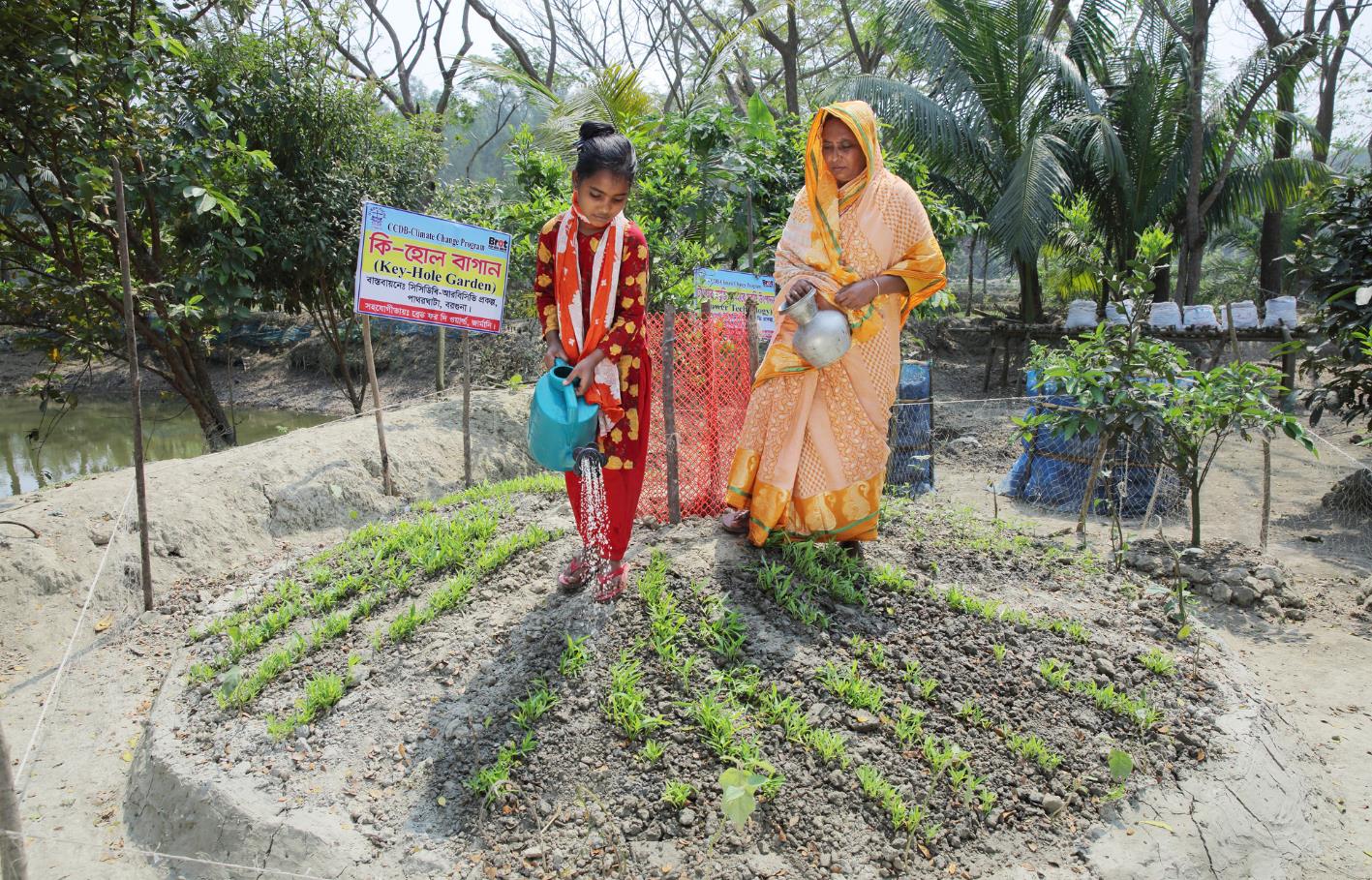 Bangladesch
Genug zum Leben
trotz Klimawandel
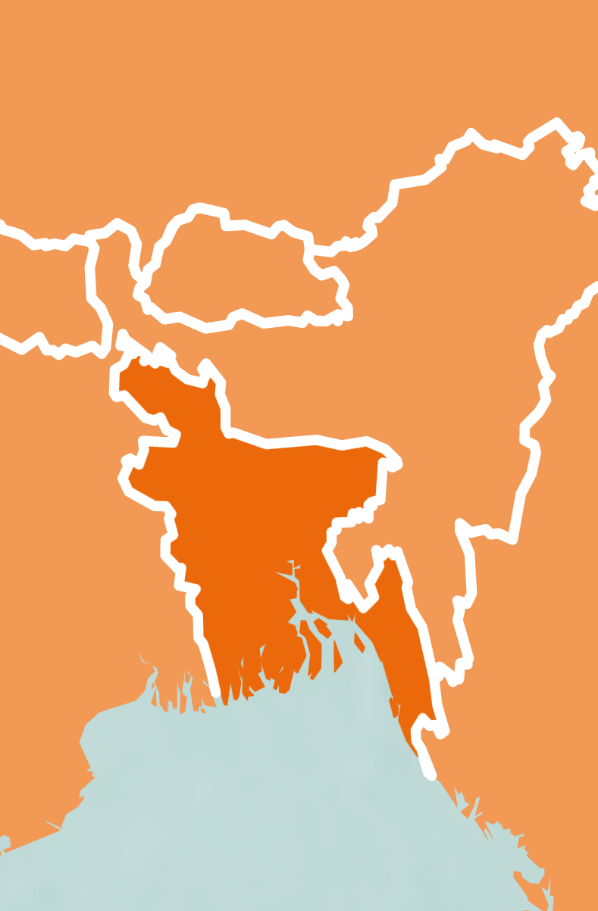 Bangladesch
Bangladesch 	Deutschland

Fläche in km² 	148.460	357.022
Bevölkerung in Millionen 	164,1	79,9
Bevölkerungsdichte in Einw./km²	1.105	224
Säuglingssterblichkeit in % 	3,1	0,3
Analphabetenrate in %	26,1	k. A.
Mittleres Alter in Jahren	27,9	47,8
Anteil ländlicher Bevölkerung in %	61,1	22,5
Ärztedichte in Ärzt:innen/10.000 Einw. 	6	43
Anteil untergewichtiger Kinder in % 	22,6	0,5
CO2-Ausstoß pro Kopf in Tonnen	0,5	10,6	
Bruttosozialprodukt in $/Kopf 	4.754	53.919

Quelle: CIA World Factbook (2021)
BHUTAN
INDIEN
BANGLADESCH
Dhaka
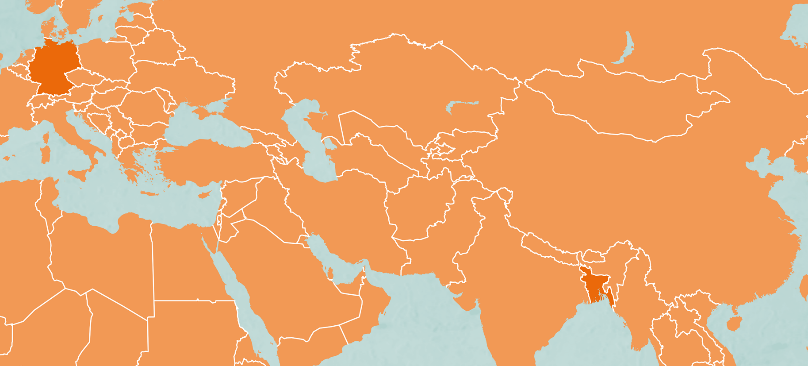 INDIEN
Charlathimara
BANGLADESCH
MYANMAR
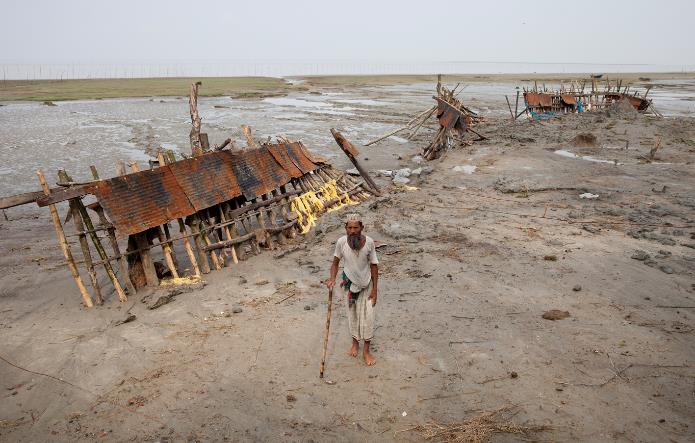 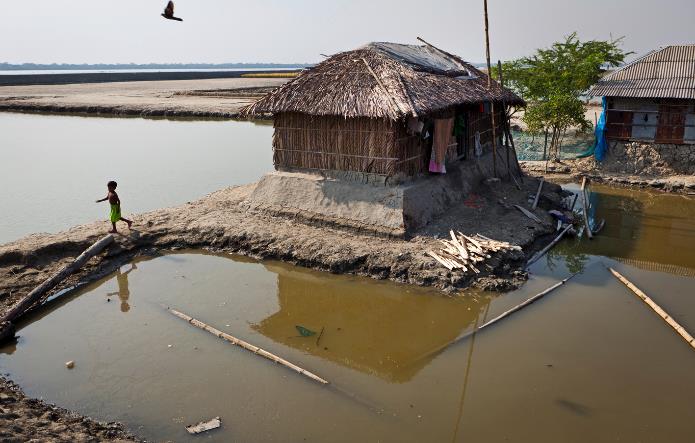 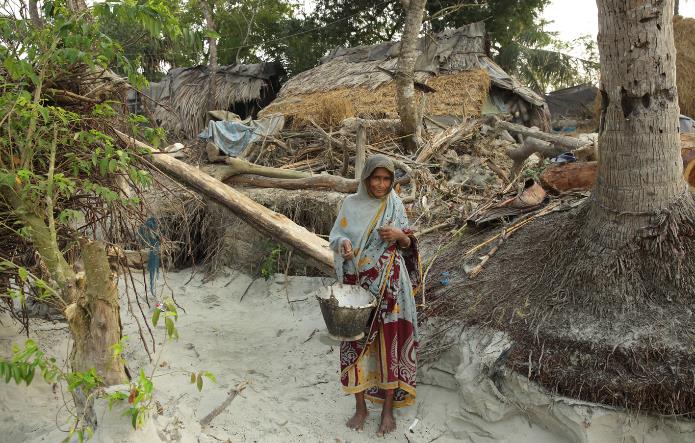 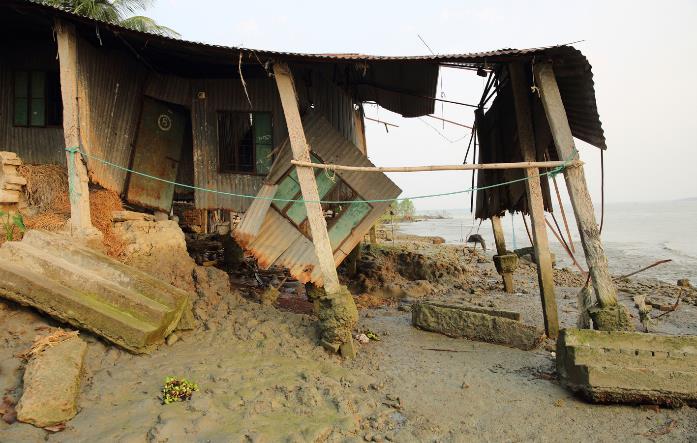 Tropische Wirbelstürme und der Anstieg des Meeresspiegels führen in Bangladesch immer häufiger zu Überschwemmungen.
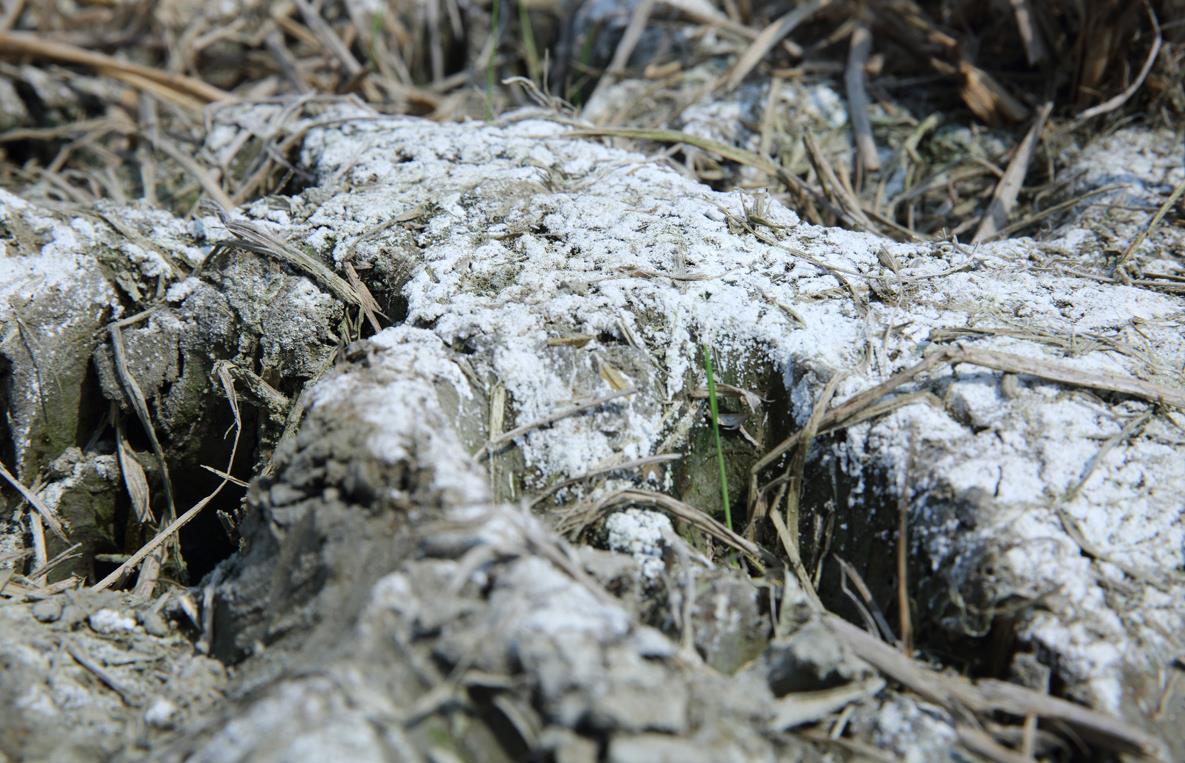 Die Böden und das Grundwasser versalzen zunehmend. Das Ackerland wird unfruchtbar und das Trinkwasser knapp.
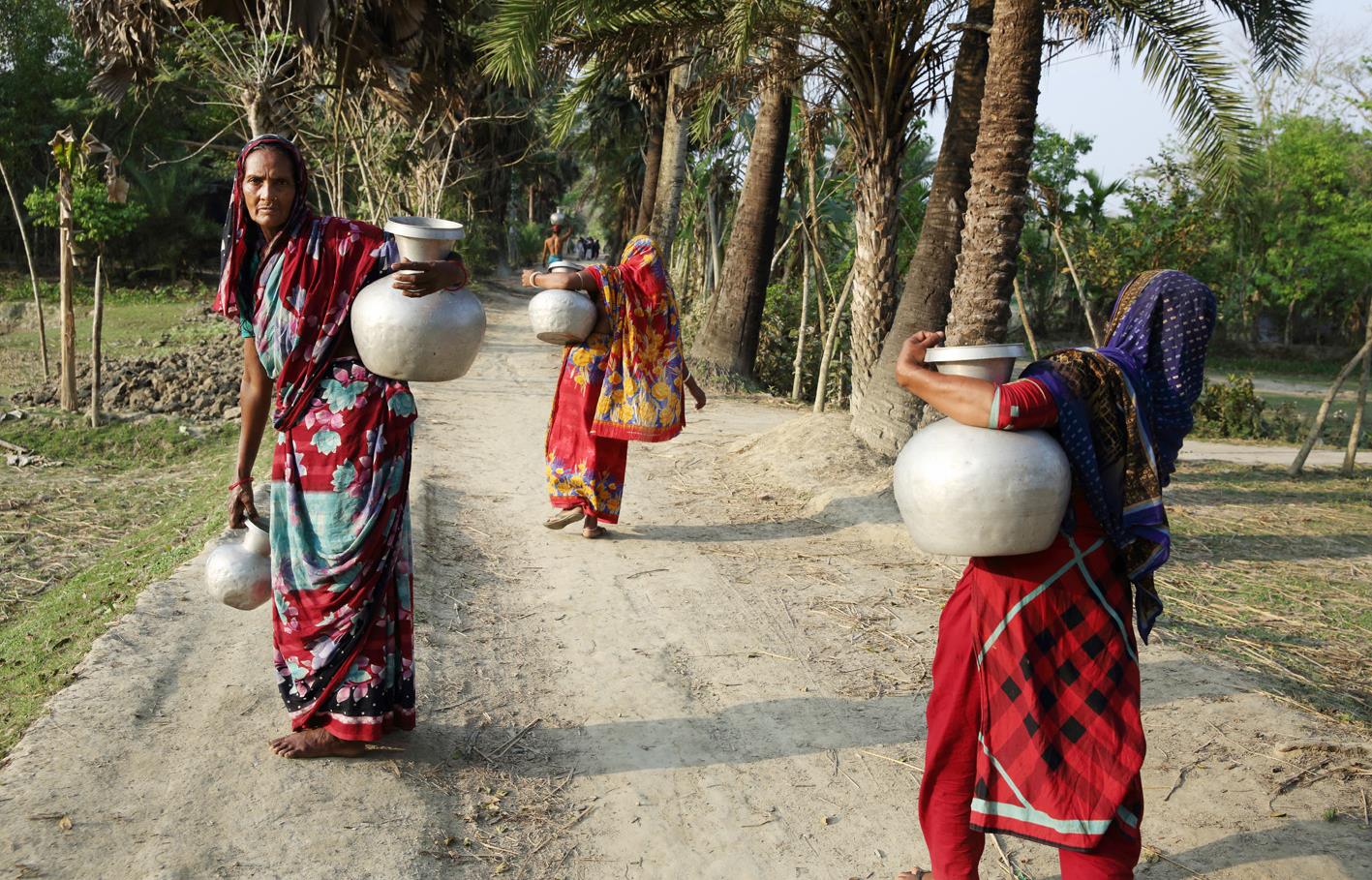 Frauen und Mädchen verbringen oft mehrere Stunden am Tag damit, zum nächsten brauchbaren Brunnen zu laufen.
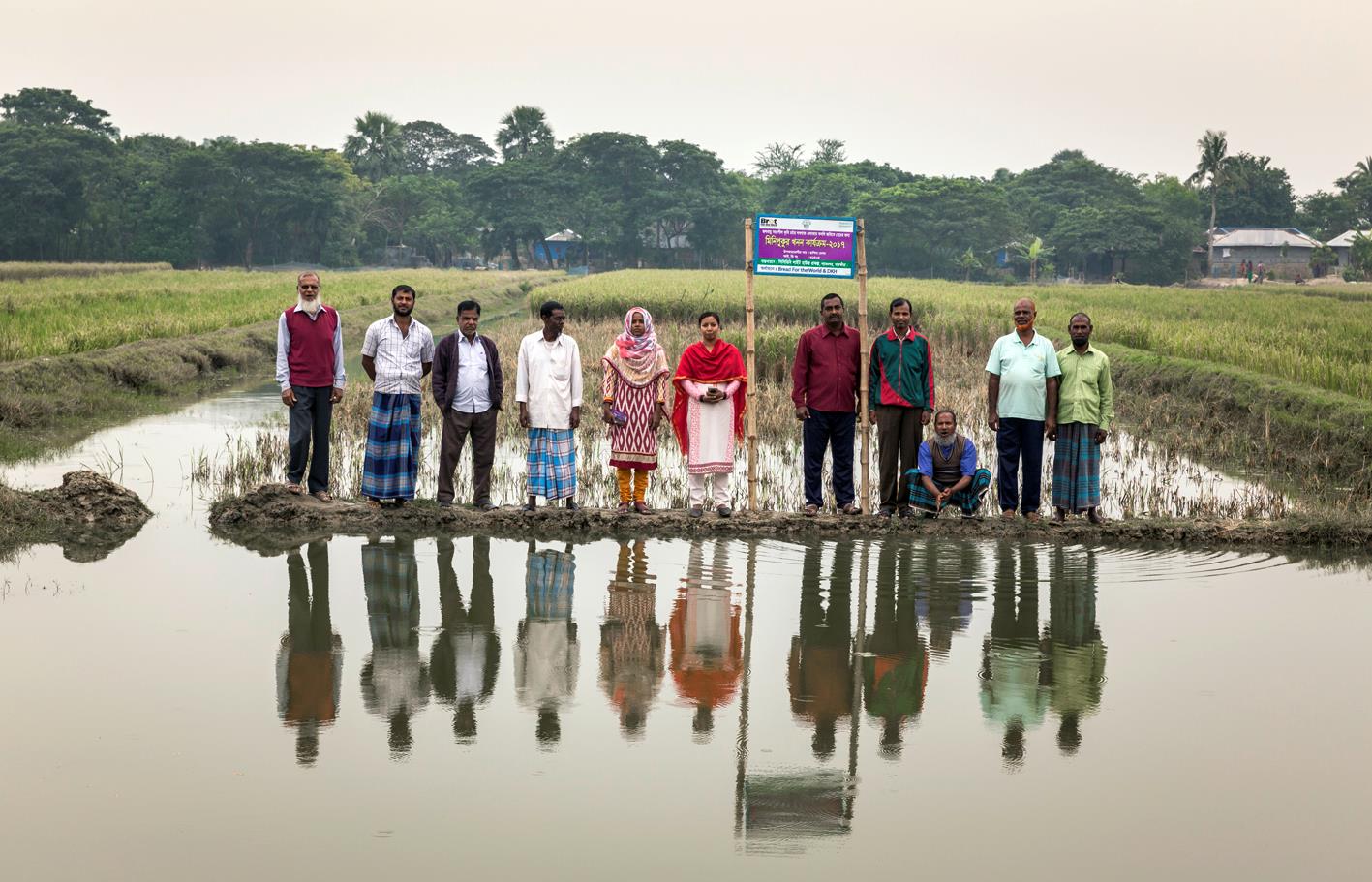 Die Organisation CCDB unterstützt besonders arme Familien in der Küstenregion bei der Anpassung an den Klimawandel.
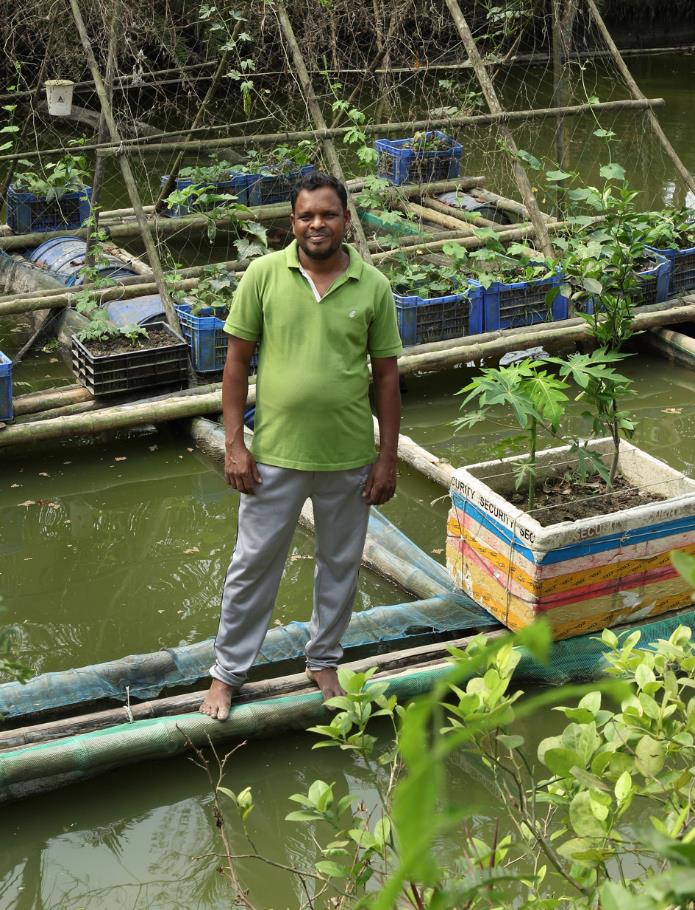 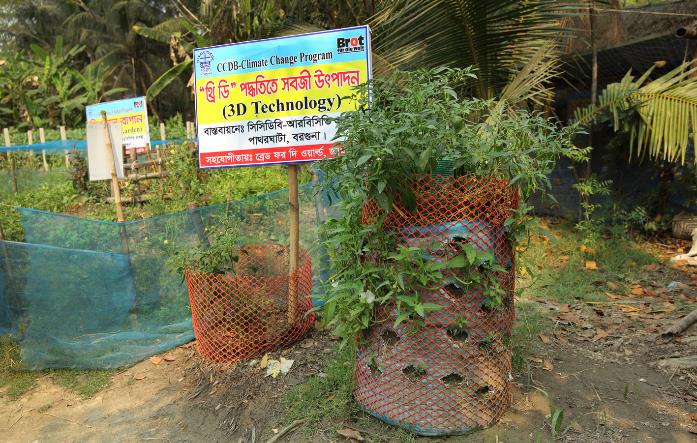 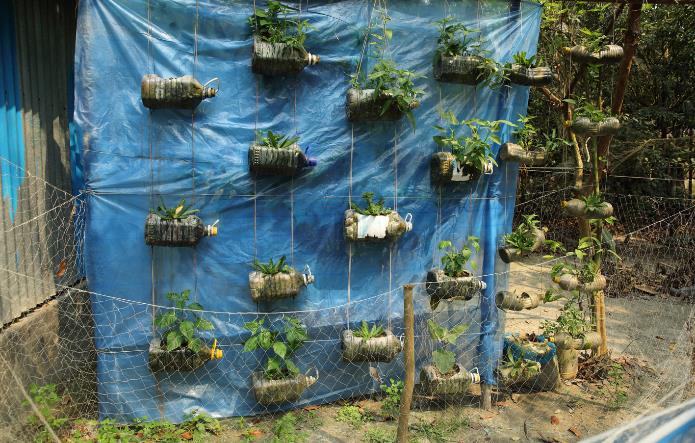 Sie erhalten unter anderem Schulungen zu alternativen Anbautechniken wie die schwimmenden, hängenden oder vertikalen Gärten.
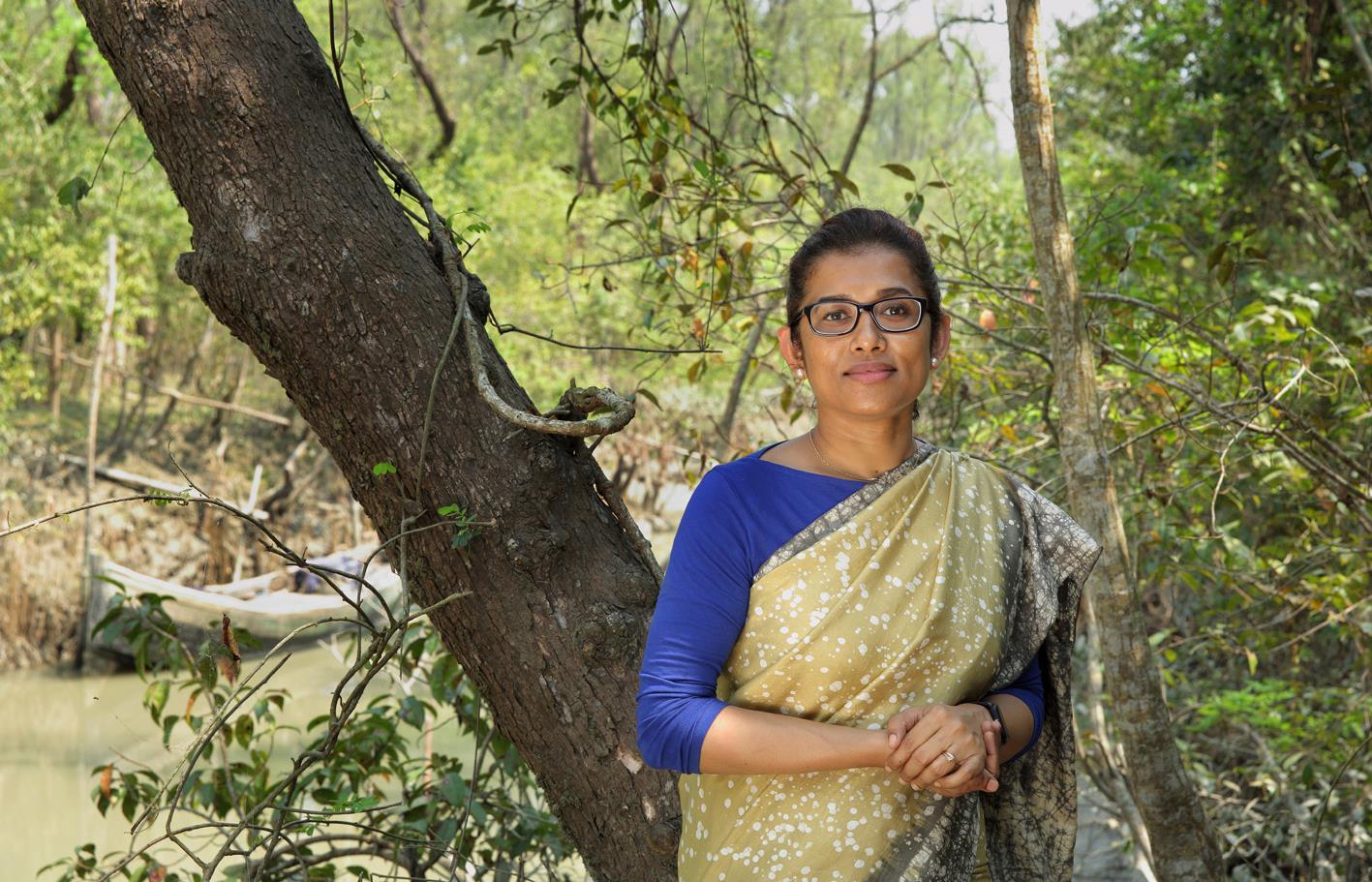 „Wir müssen die Menschen mit grundlegendem Wissen und praktischen Kenntnissen ausstatten“, sagt Direktorin Juliate Malakar.
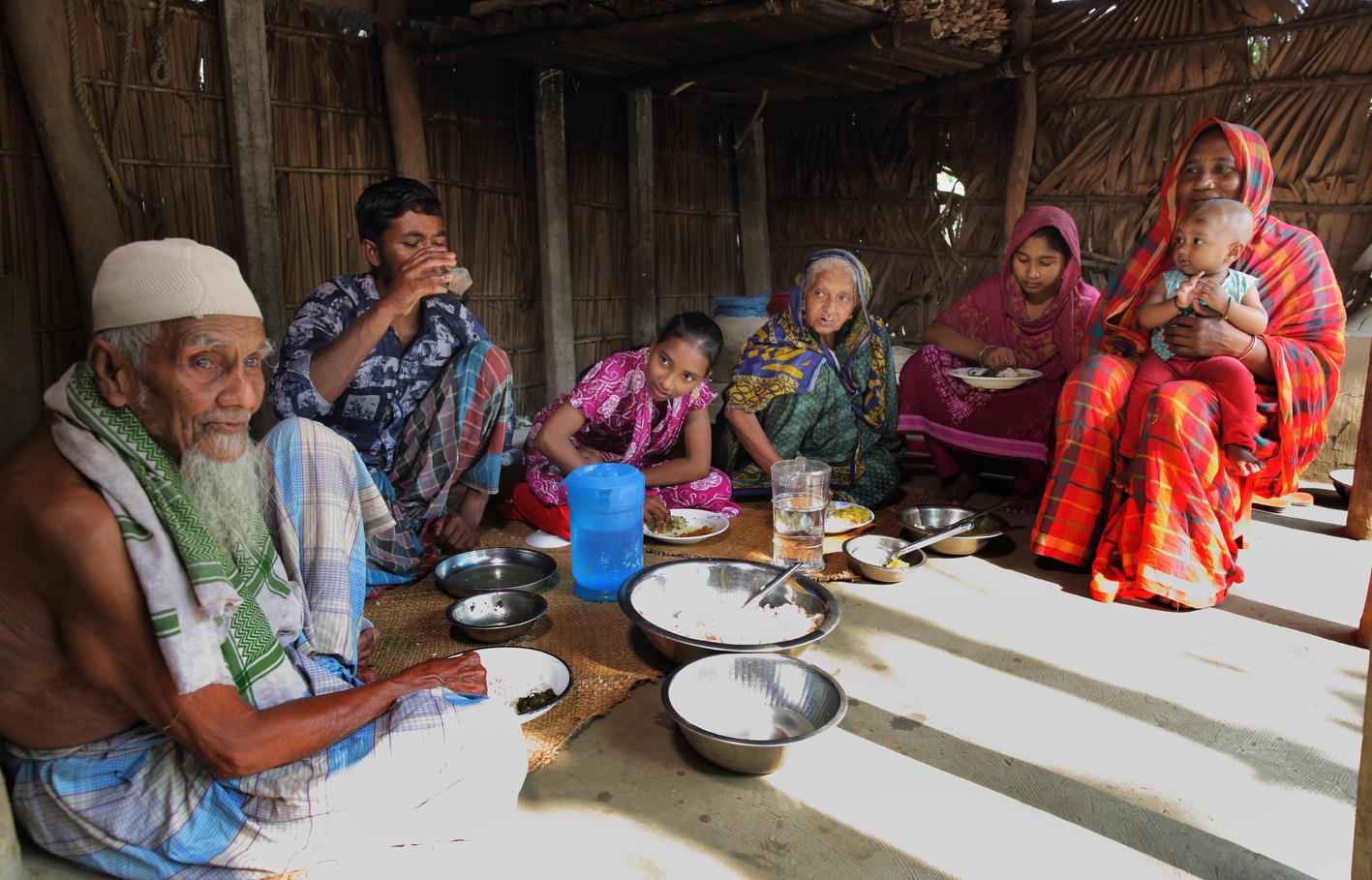 Aklima Begum (r.) lebt mit ihrer Familie im Dorf Charlathimara.
Ihre Hütte steht keine hundert Meter vom Meer entfernt.
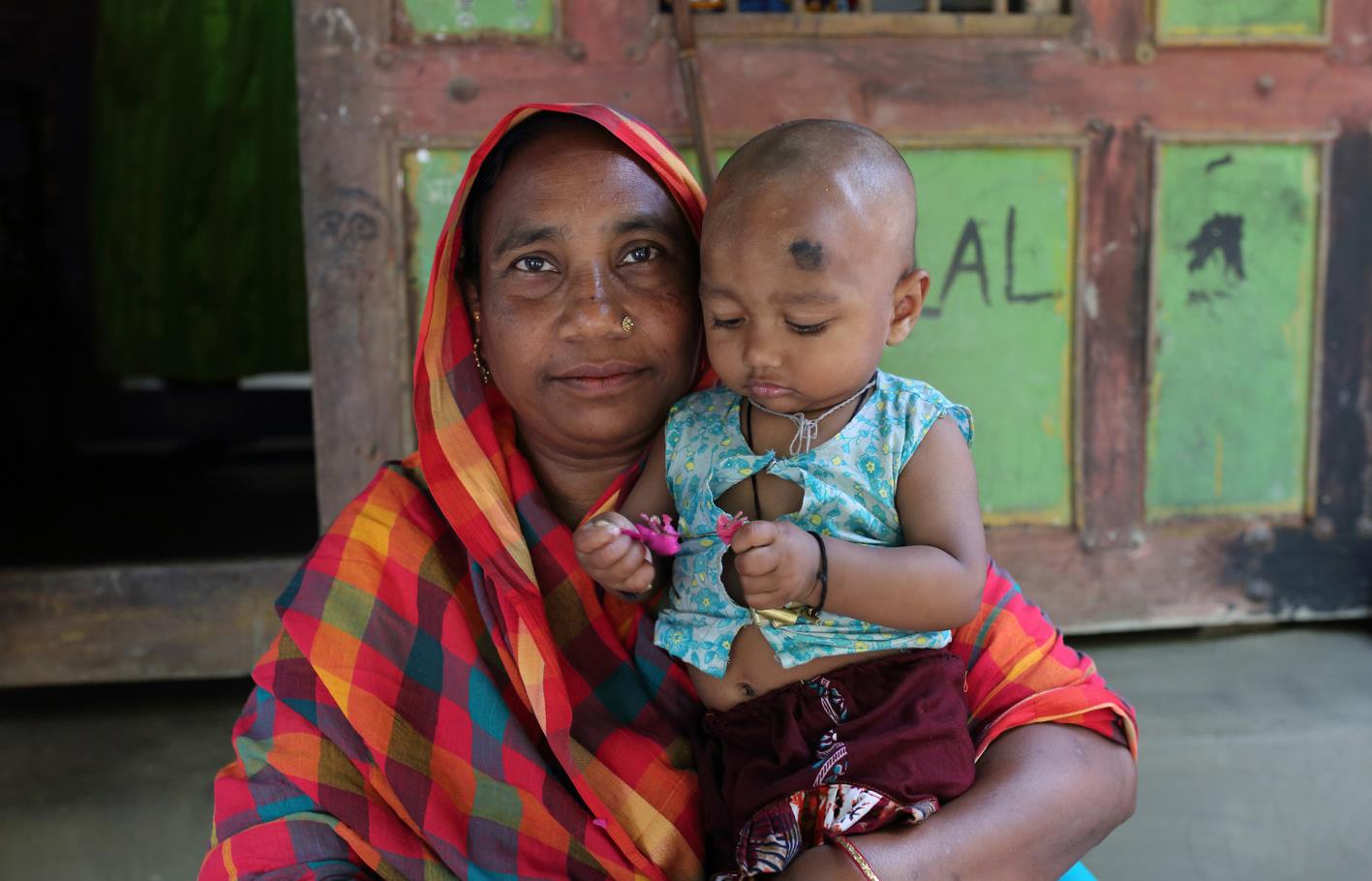 Anfangs wies Aklima Begum das Hilfeangebot von CCDB ab. Doch schließlich fasste sie Vertrauen: der Wendepunkt in ihrem Leben.
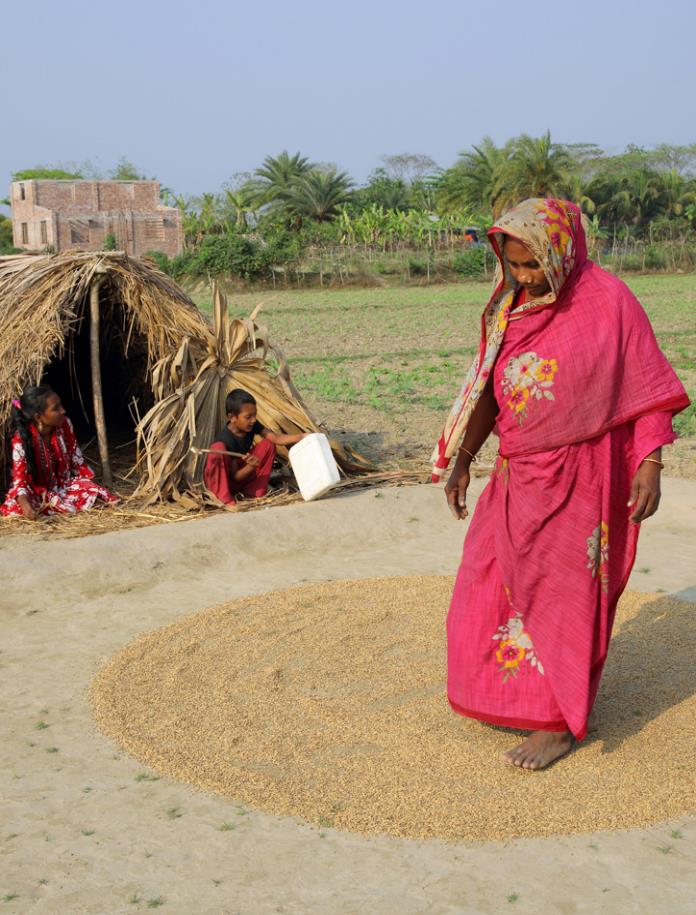 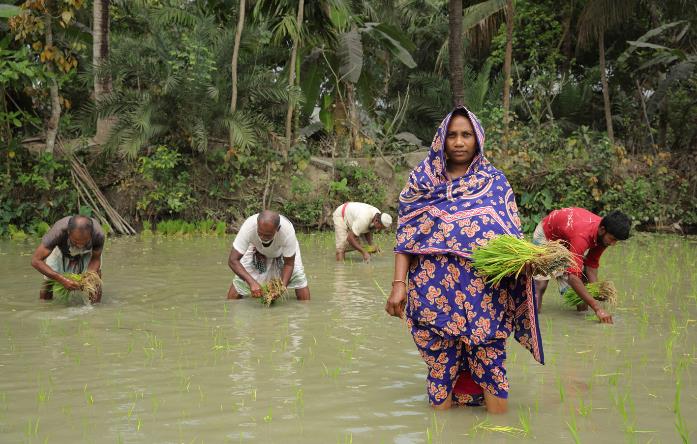 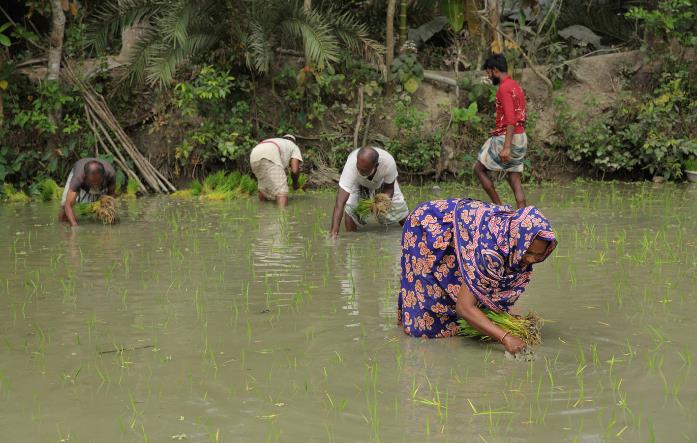 CCDB-Mitarbeitende brachten ihr neues, salzresistentes Saatgut. Vier Monate später konnte Aklima den ersten Reis ernten.
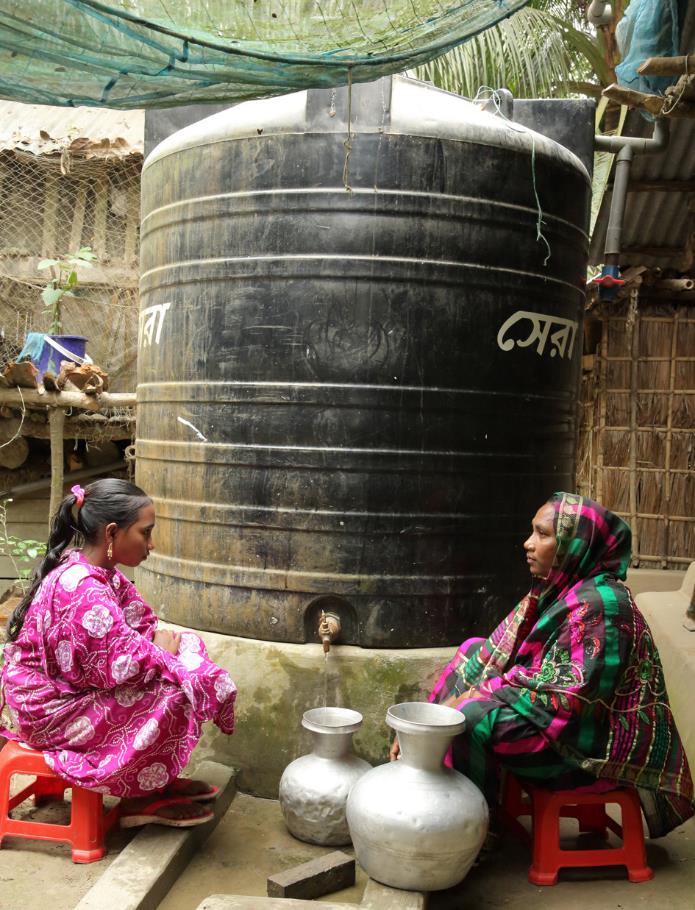 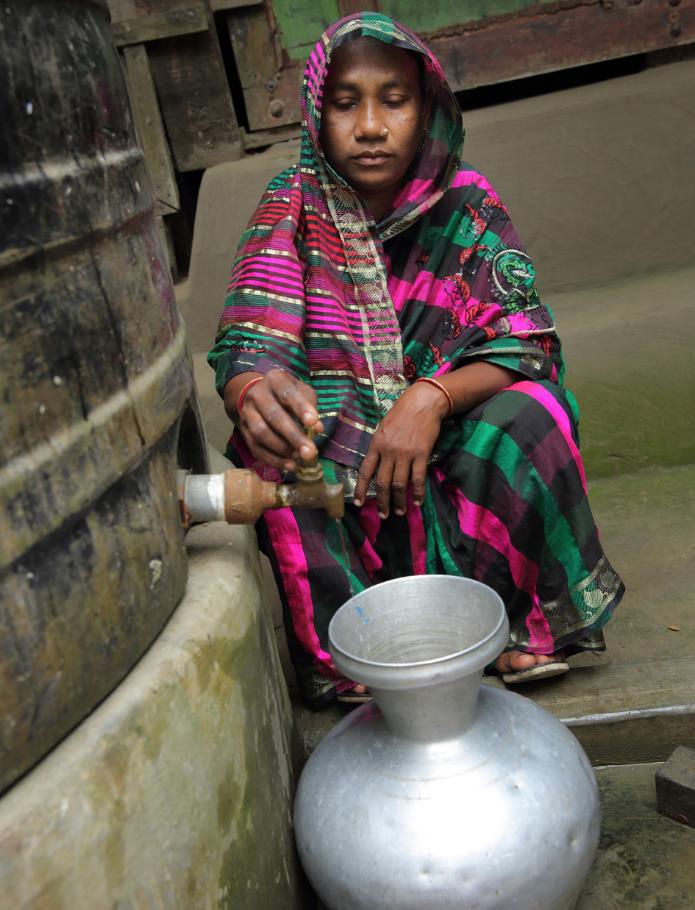 Die Mitarbeitenden installierten vor ihrem Haus einen Regenwassertank mit einem Filter, so dass die Familie immer sauberes Trinkwasser hat.
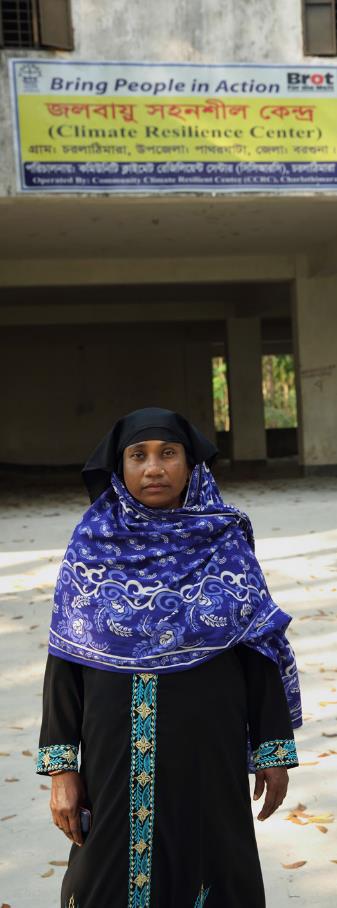 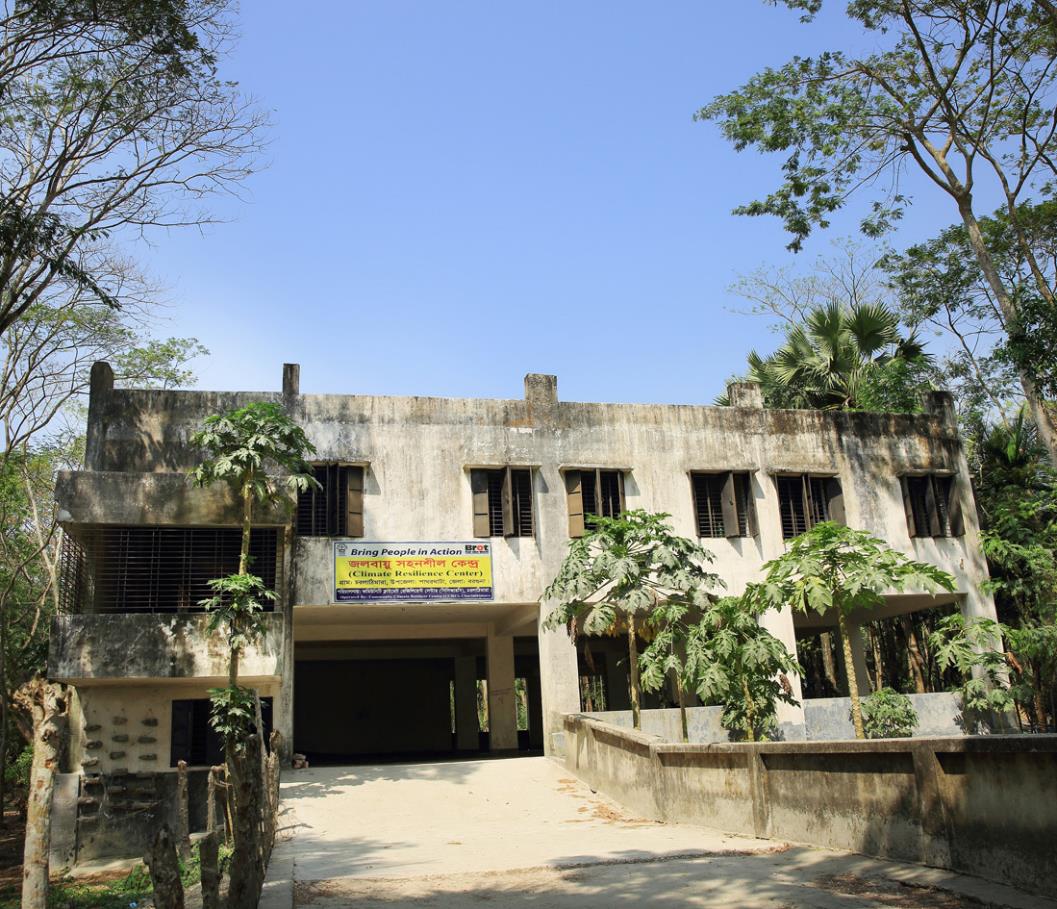 Sie ließen außerdem ganz in der Nähe ein Schutzhaus aus Beton errichten. Wenn ein Sturm droht, retten sich die Menschen dorthin.
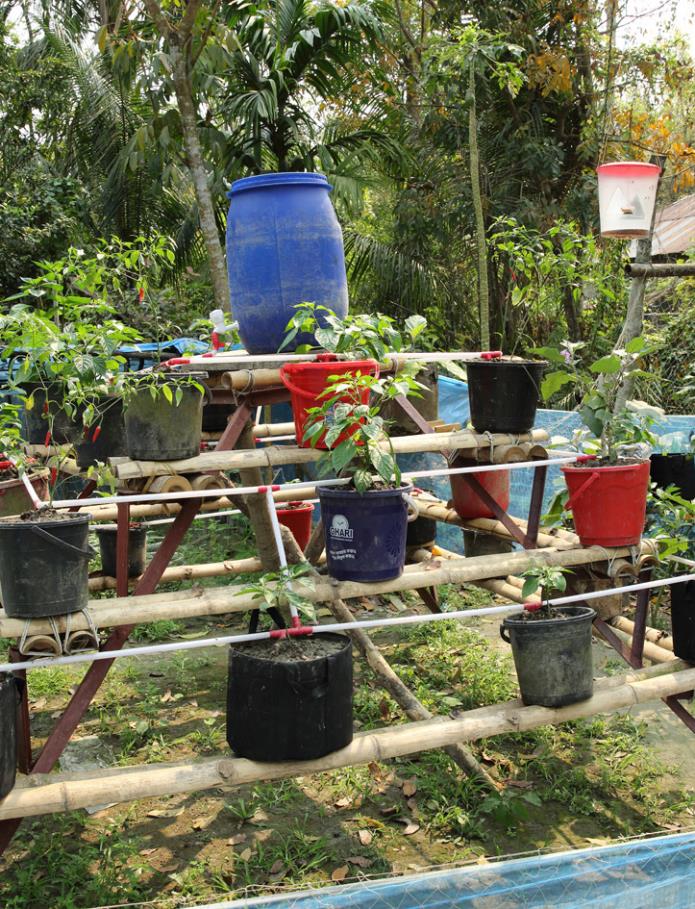 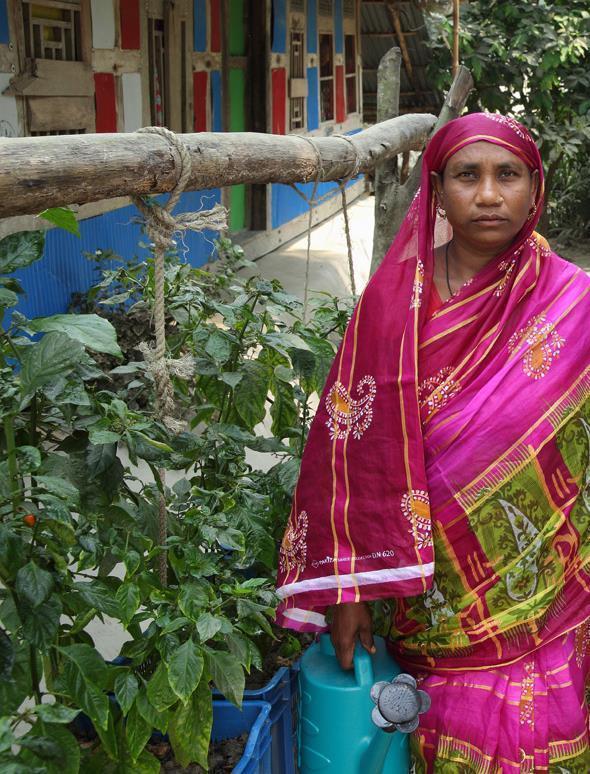 Und sie zeigten, wie sie trotz des Salzes im Boden Gemüse anbauen können, indem sie die Töpfe aufhängen oder auf Bänke stellen.
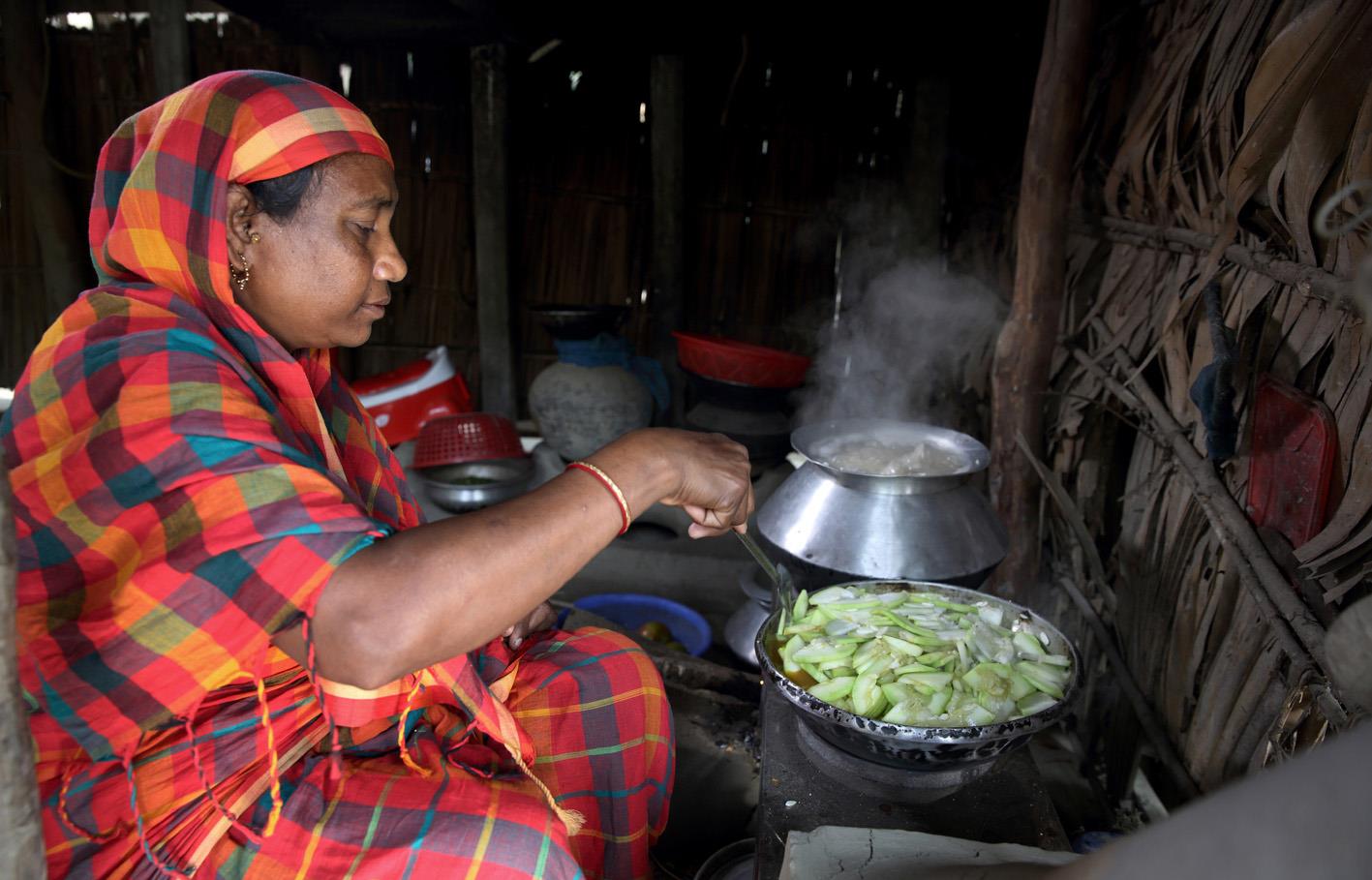 Nun erntet Aklima Begum in ihrem Hoch-Garten fast jeden Tag Okra-schoten, Auberginen, Spinat und viele andere Gemüsesorten.
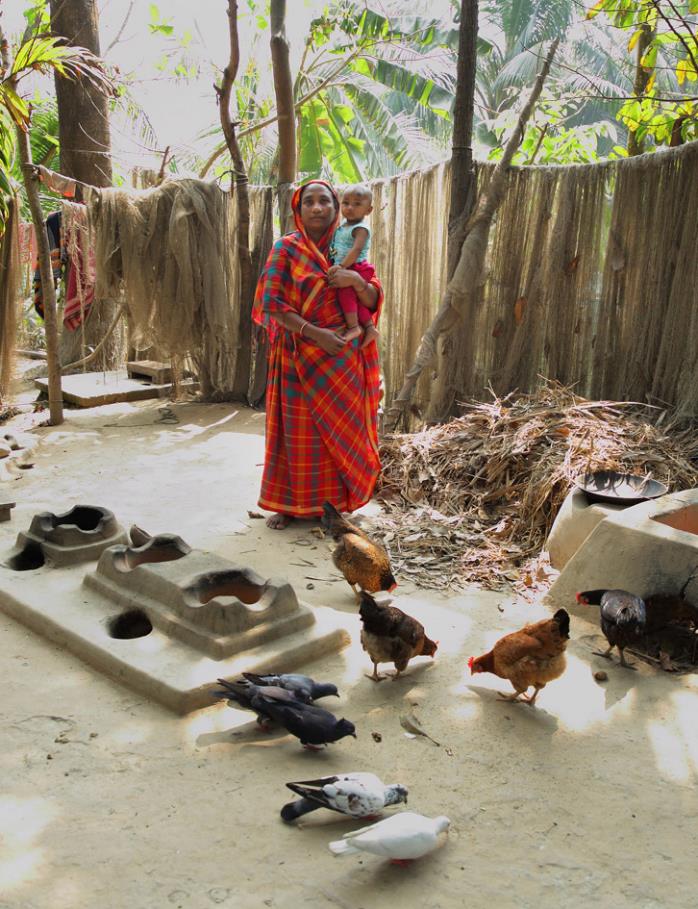 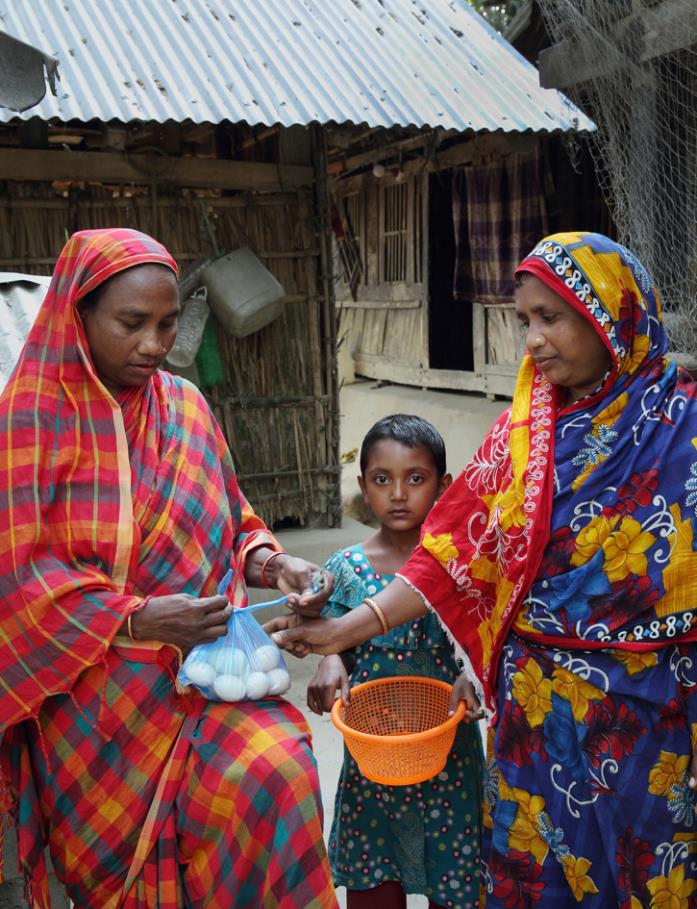 Einen Teil der Ernte und der Eier ihrer Hühner kann sie verkaufen. So kann sie etwas Geld zurücklegen für die Mitgift ihrer Tochter.
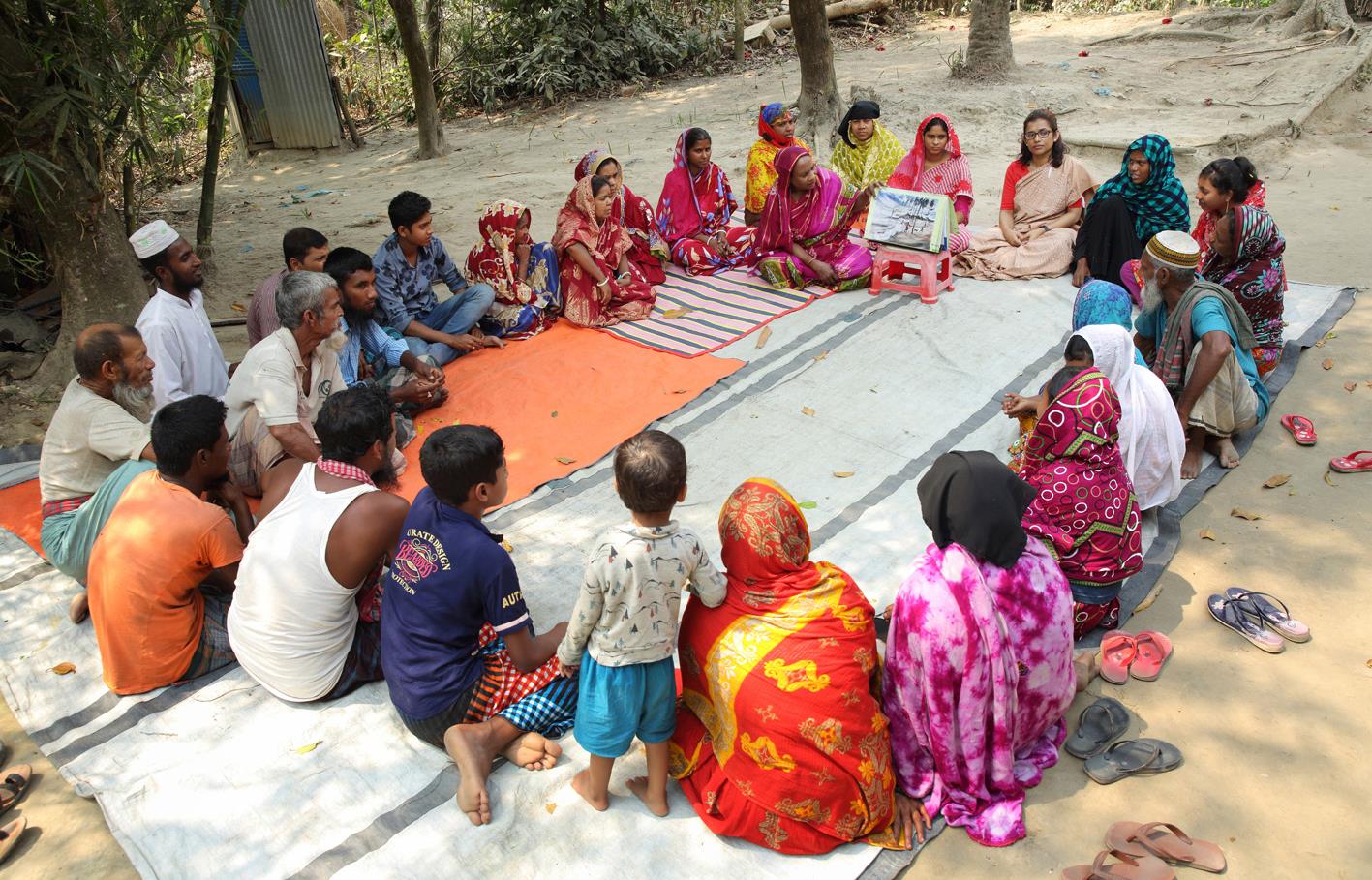 Seit zwei Jahren unterstützt sie die Leute in der Nachbarschaft. Sie ver-sammeln sich vor ihrer Hütte und Aklima erklärt, was sie gelernt hat.
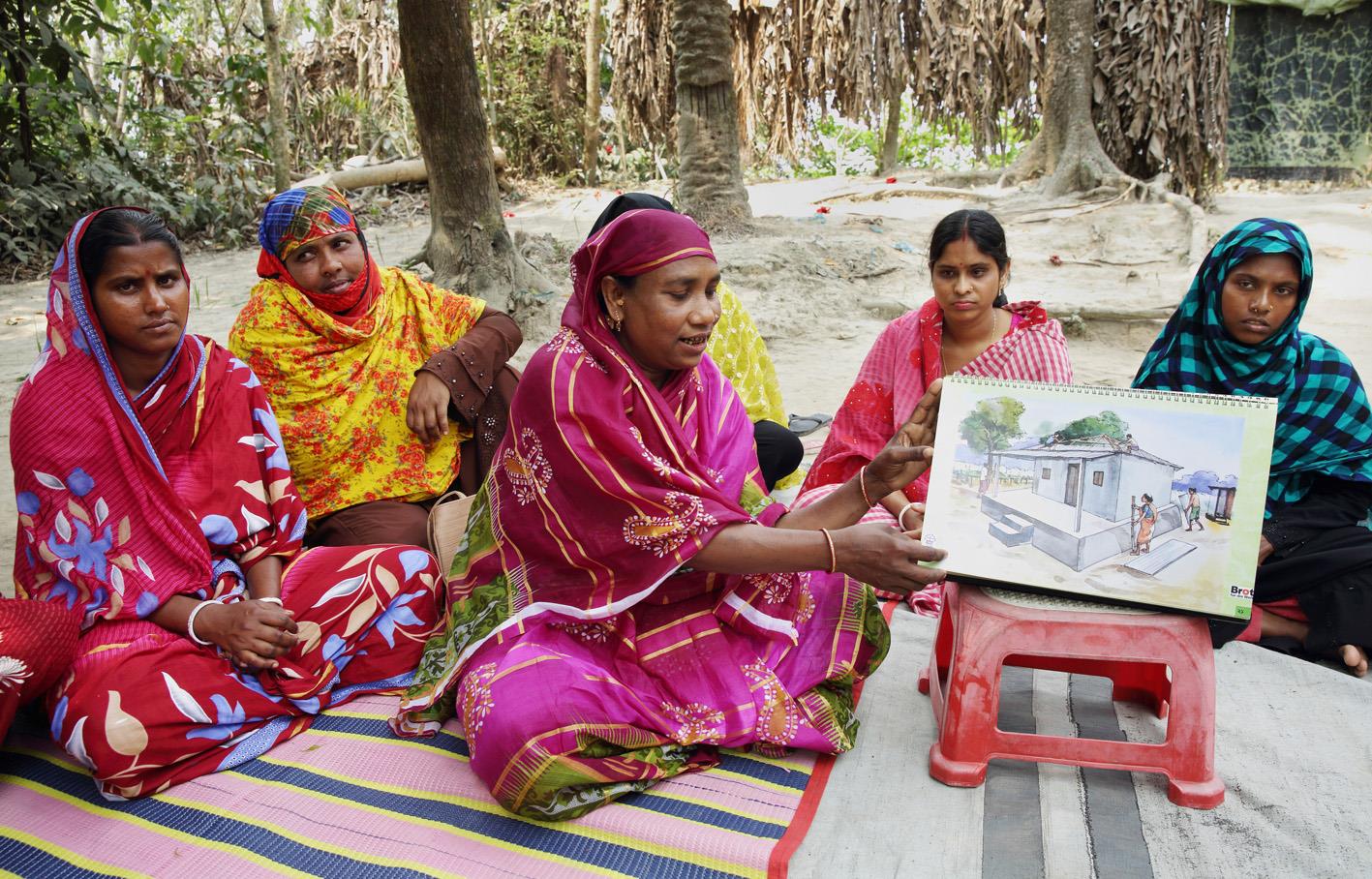 Ihre wichtigste Erkenntnis: „Wissen ist unsere Zukunft. Und auch die Mädchen müssen lernen.“
Sie sahen eine Präsentation zum Projekt der Partnerorganisation 
Christian Commission for Development in Bangladesh (CCDB) aus Bangladesch.
Genug zum Leben trotz Klimawandel
www.brot-fuer-die-welt.de/projekte/bangladesch-klimawandel

Herausgeber
Brot für die Welt
Evangelisches Werk für Diakonie und Entwicklung e.V.
Caroline-Michaelis-Str. 1
10115 Berlin
Telefon 030 65211 4711
kontakt@brot-fuer-die-welt.de 


Redaktion Th. Lichtblau, Th. Knödl, K. Schwanke-Adiang, F. Reich (V.i.S.d.P.)
Text Veronica Frenzel
Fotos Emtiaz Ahmed Dulu, Probal Rashid (Folie 3, o.l.), Frank Schultze (Folie 3, o.r., Folie 6) 
Gestaltung Thomas Knödl 					     

Berlin, Juni 2021
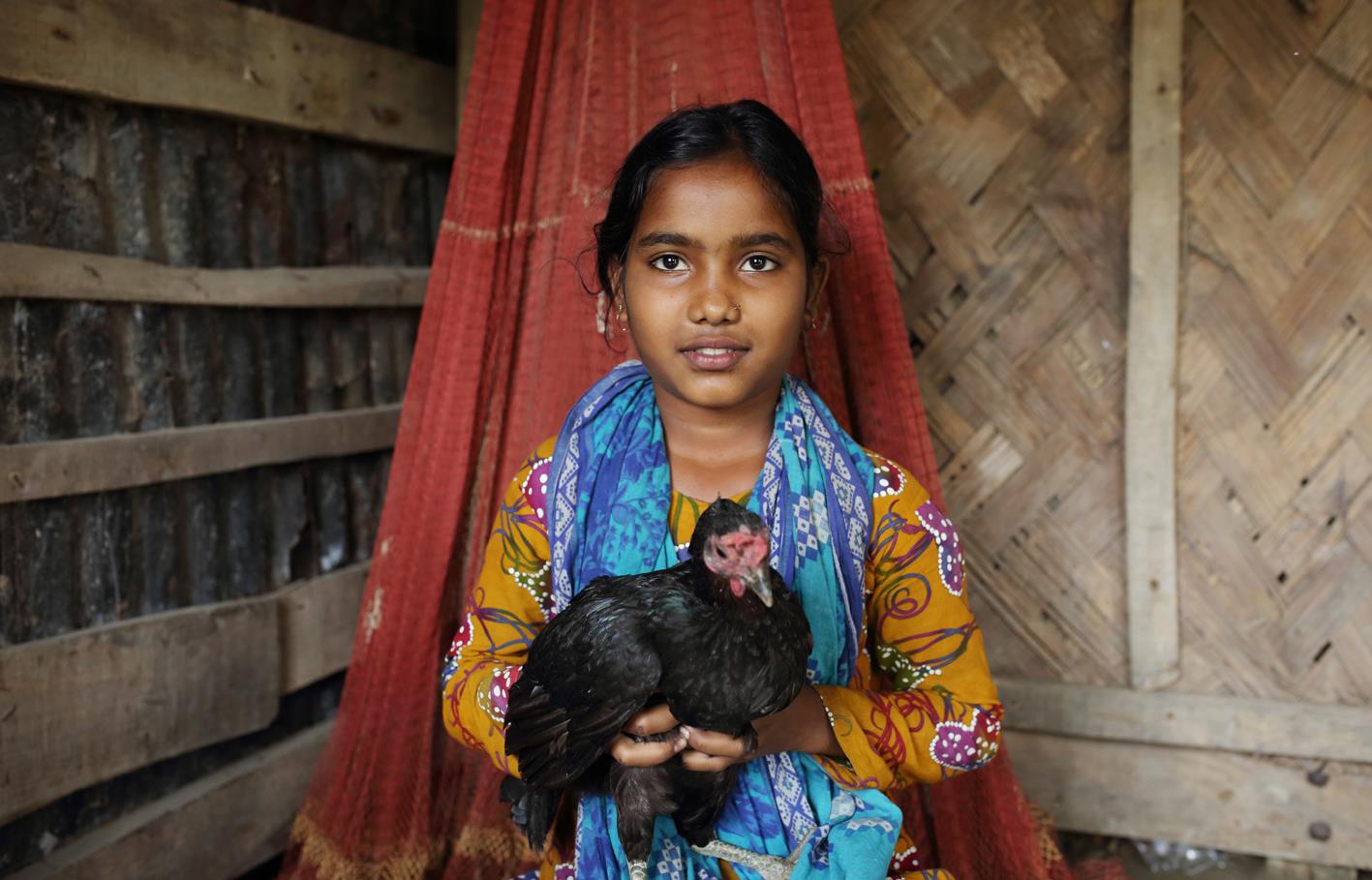 Spendenkonto
Bank für Kirche und Diakonie
IBAN: DE10 1006 1006 0500 5005 00